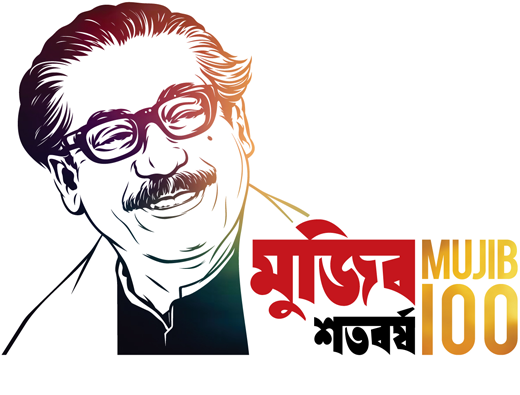 আই সি টি ল্যাব
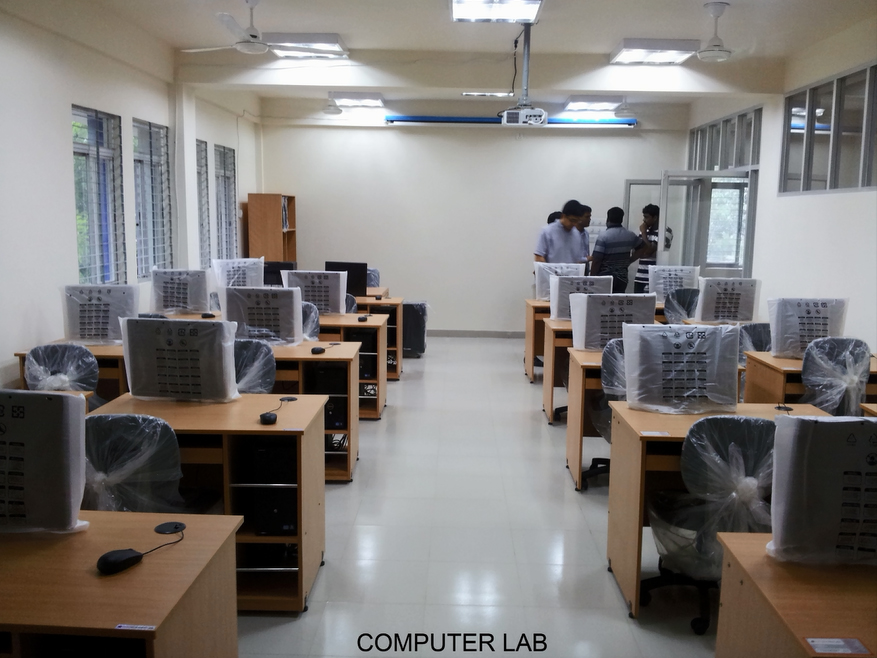 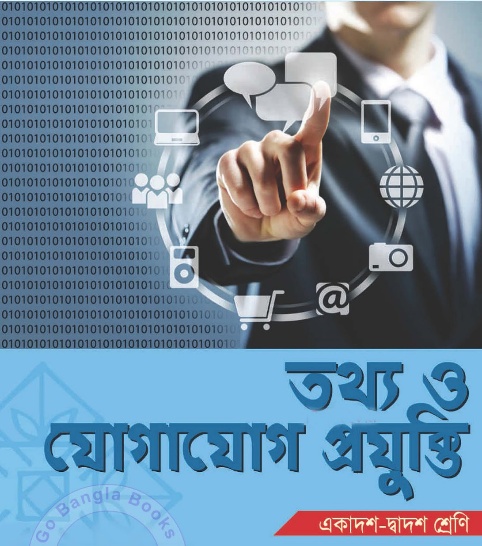 প্রকৌ, মোঃ মোস্তাফিজুর রহমান খান।
পাঠ পরিচিতি
ডিপ্লোমা ইন ইঞ্জিনিয়ারিং (কম্পিউটার)
আধ্যক্ষ(ভারপ্রাপ্ত) ও
প্রভাষক (কম্পিউটার অপারেশন)
ছোটবাইশদিয়া বিজনেস ম্যানেজমেন্ট ইন্সটিটিউট,
রাঙ্গাবালী, পটুয়াখালী।
মোবাইল : ০১৭৪৬১২০৯২৩
Email-www.engmrkhan8@gmail.com
শ্রেণিঃ একাদশ 
বিষয়ঃ তথ্য ও যোগাযোগ প্রযুক্তি  
অধ্যায়ঃ ৬ষ্ঠ
পাঠঃ ১ম
সময়ঃ ৫০ মিনিট
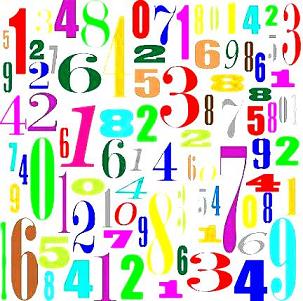 MvwYwZK mgm¨vi mgvavb
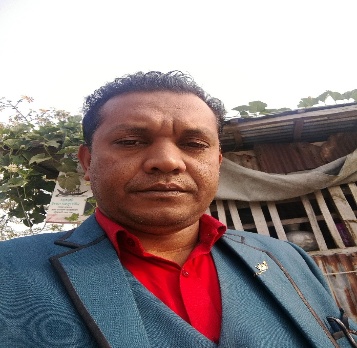 চিত্র গুলো দেখো
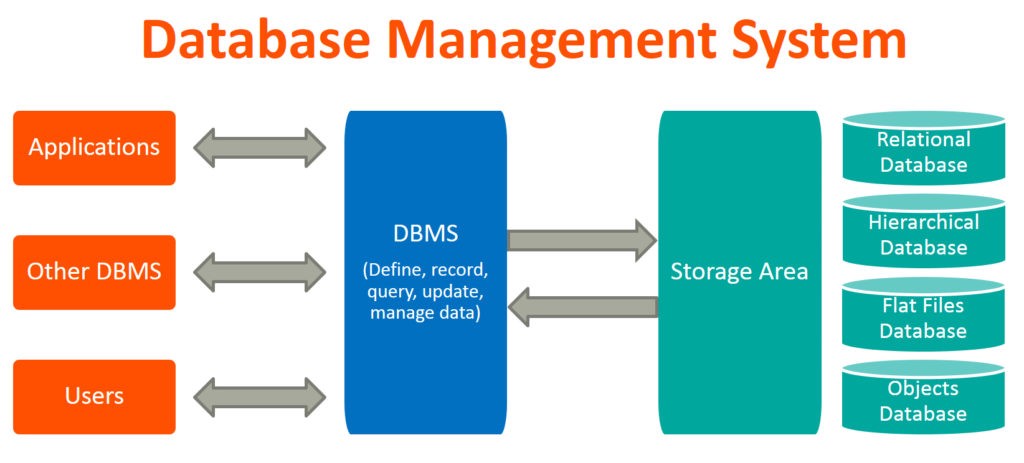 ডাটাবেস ম্যানেজমেন্ট সিস্টেম
ডাটাবেস ম্যানেজমেন্ট সিস্টেম
ডাটাবেস ম্যানেজমেন্ট সিস্টেম
ডাটাবেস ম্যানেজমেন্ট সিস্টেম (DATABESD MANGMENT SYSTEM)
আজকের পাঠ
Add a footer
9
শিখন ফল
এই পাঠ শেষে তোমরা,
ডেটার হায়ারর্কি কি বলতে পারবে।
ডেটার হায়ারর্কি কি ব্যাখ্যা করতে পারবে।
ডাটাবেজ ম্যানেজমেন্ট সিস্টেম ব্যাখ্যা করতে পারবে।
ডাটাবেজ ম্যানেজমেন্ট সিস্টেম এর ব্যাবহার ও সুবিধা ব্যাখ্যা করতে পারবে।
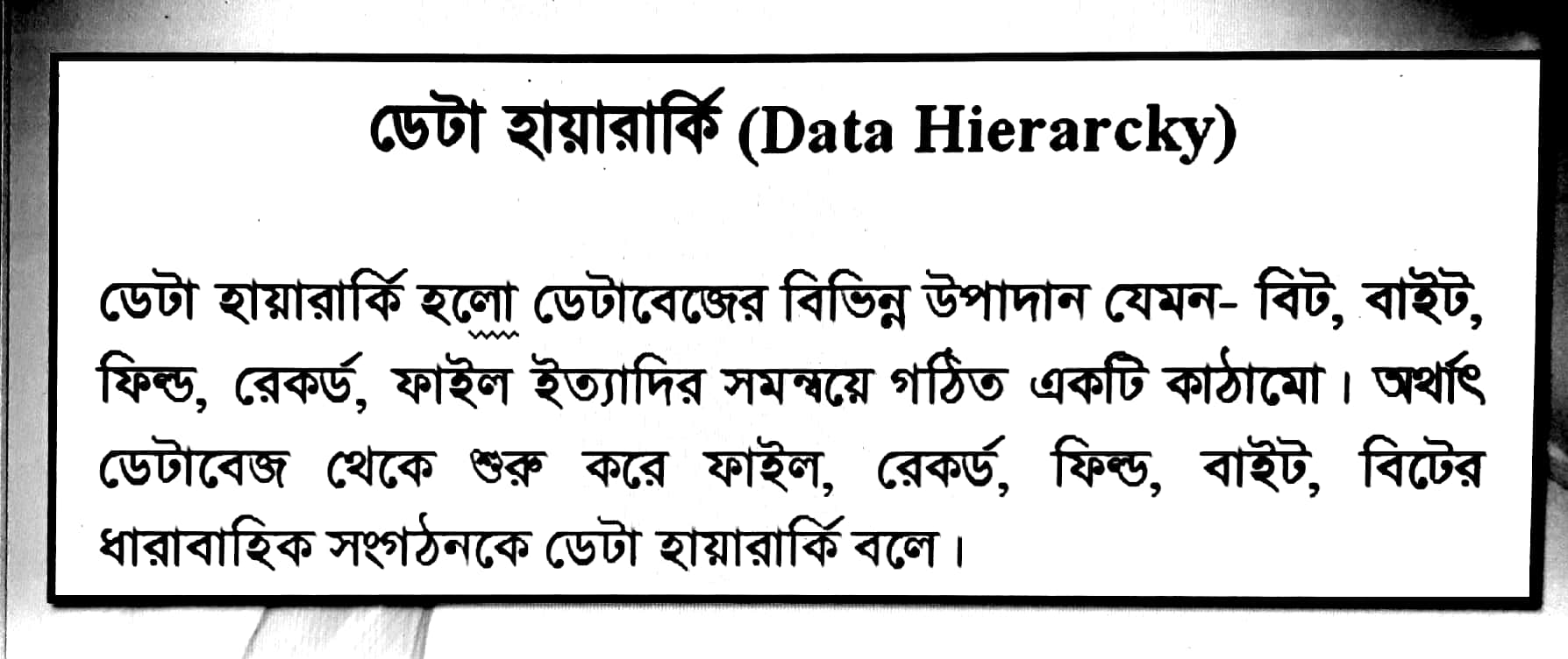 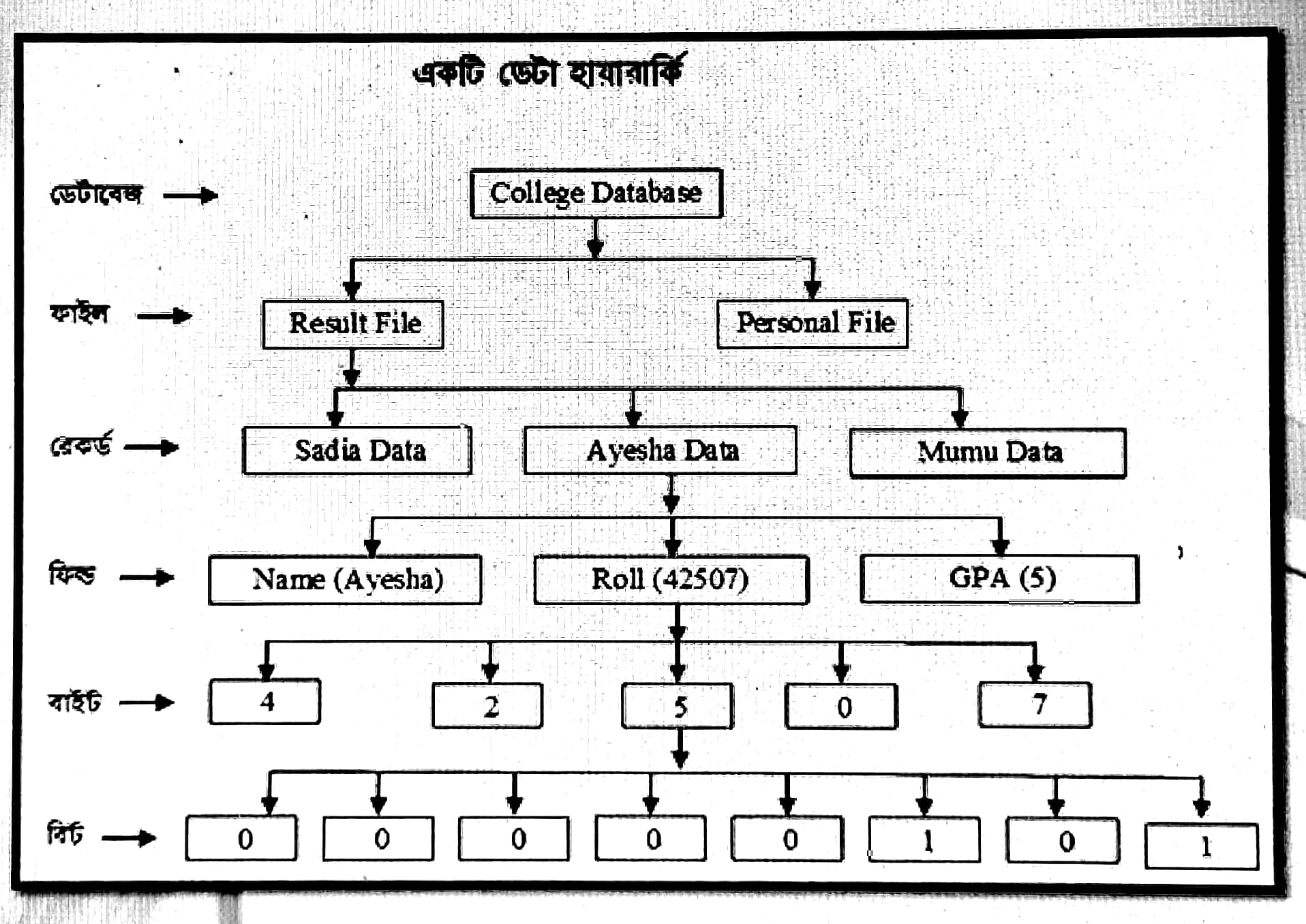 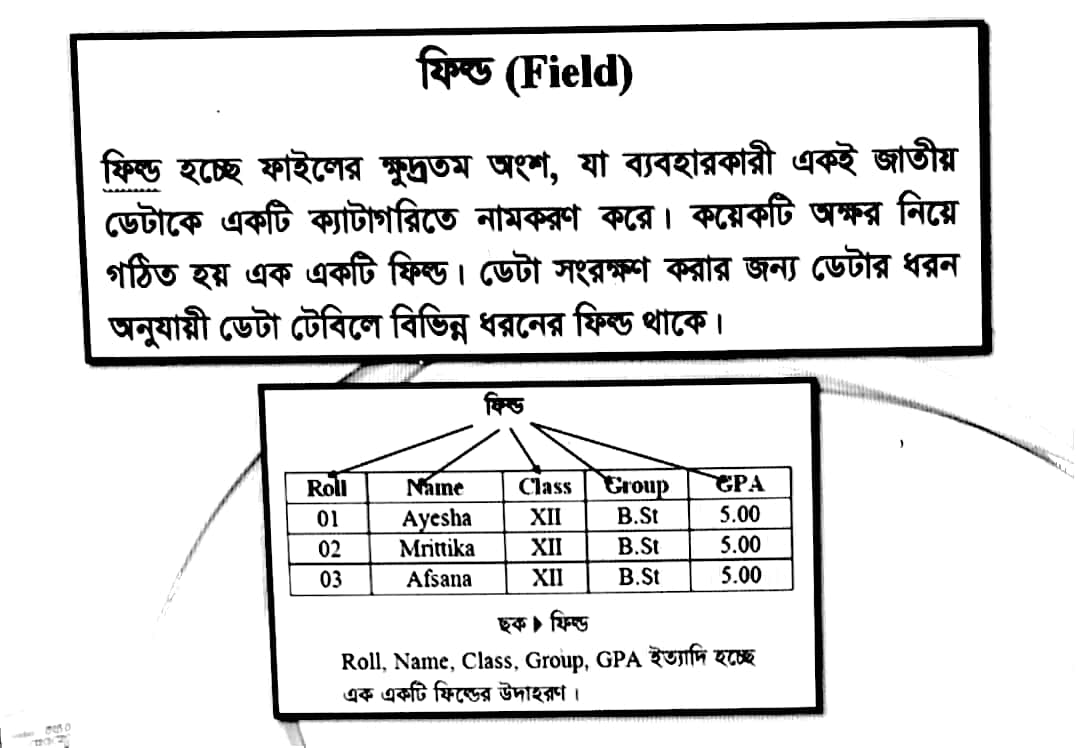 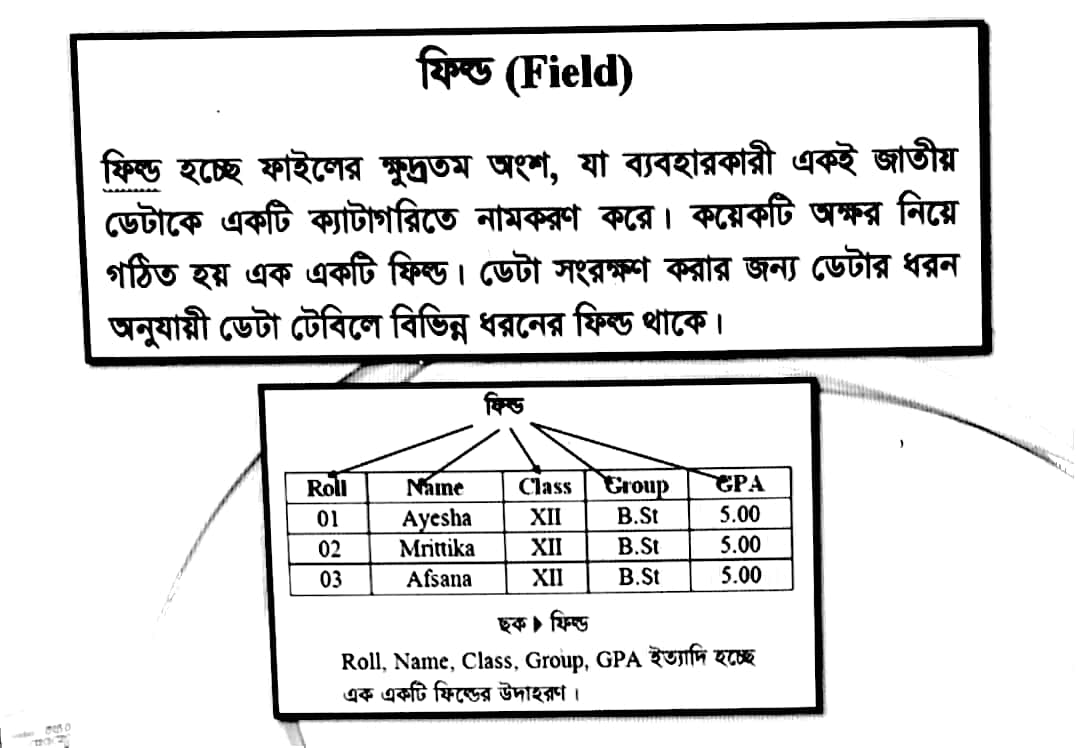 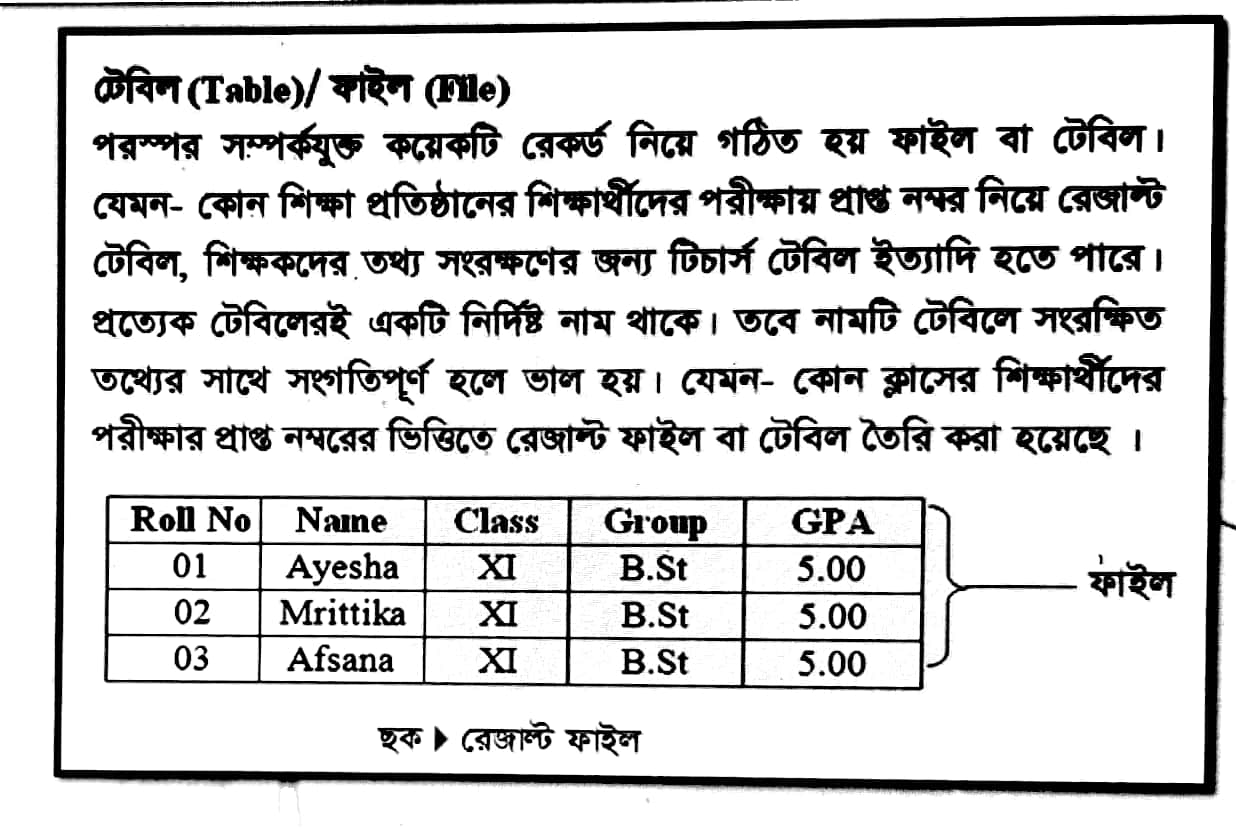 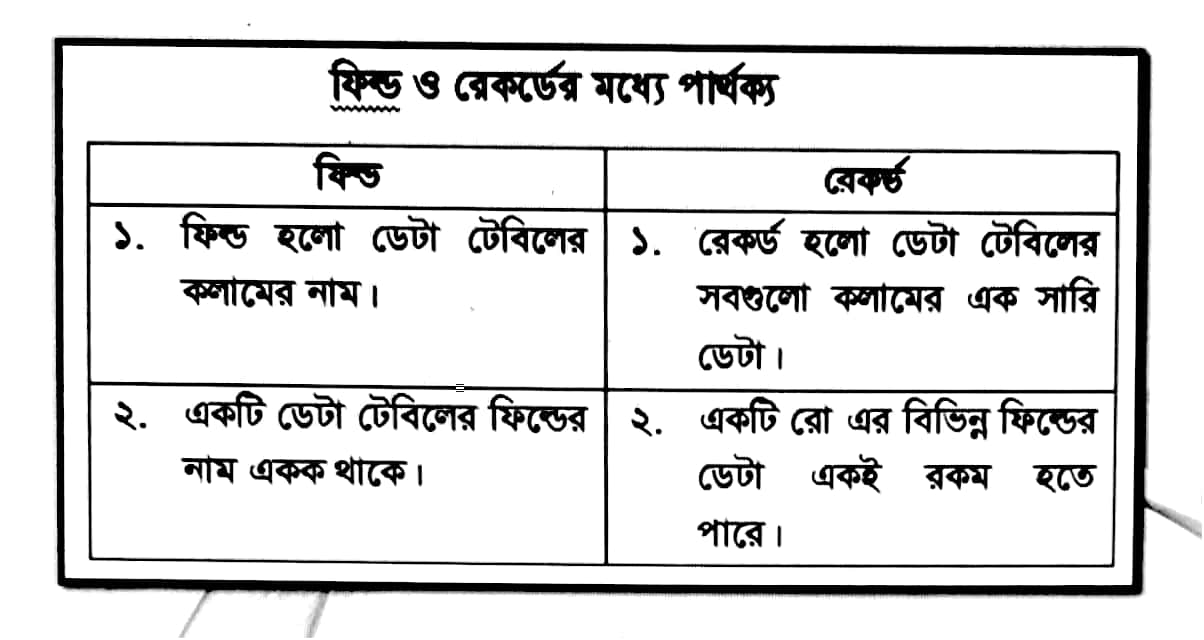 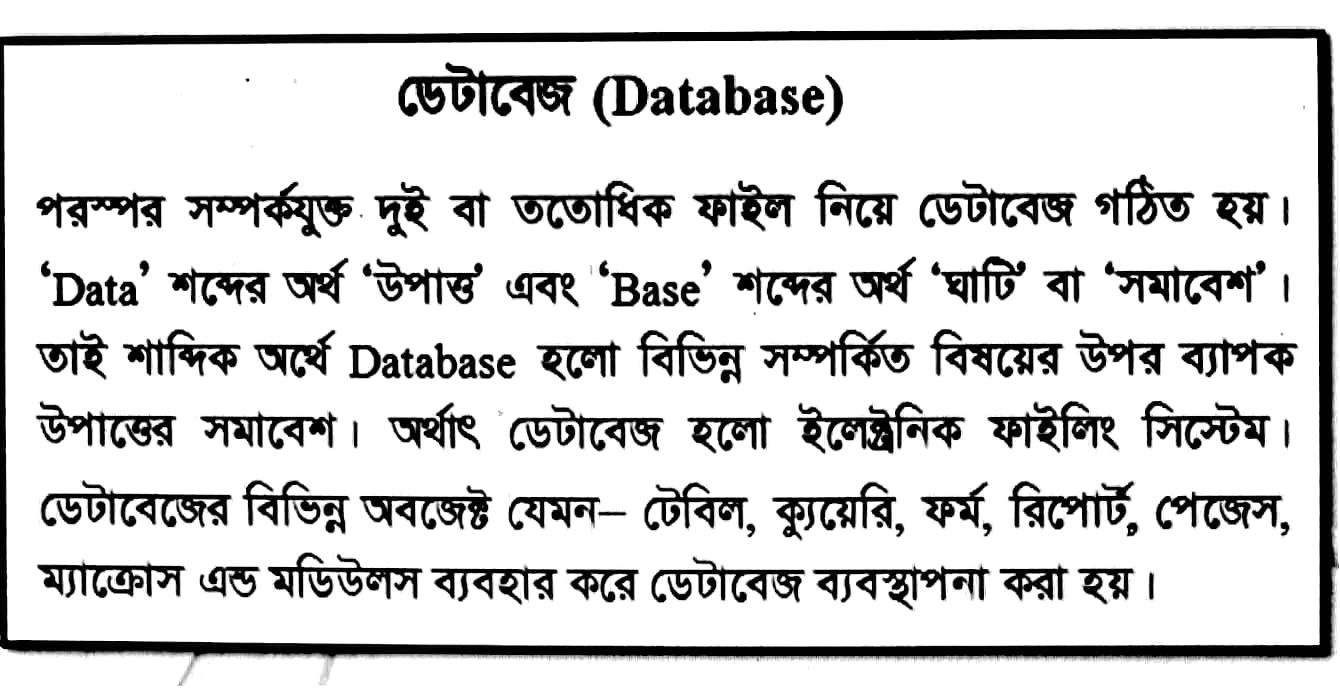 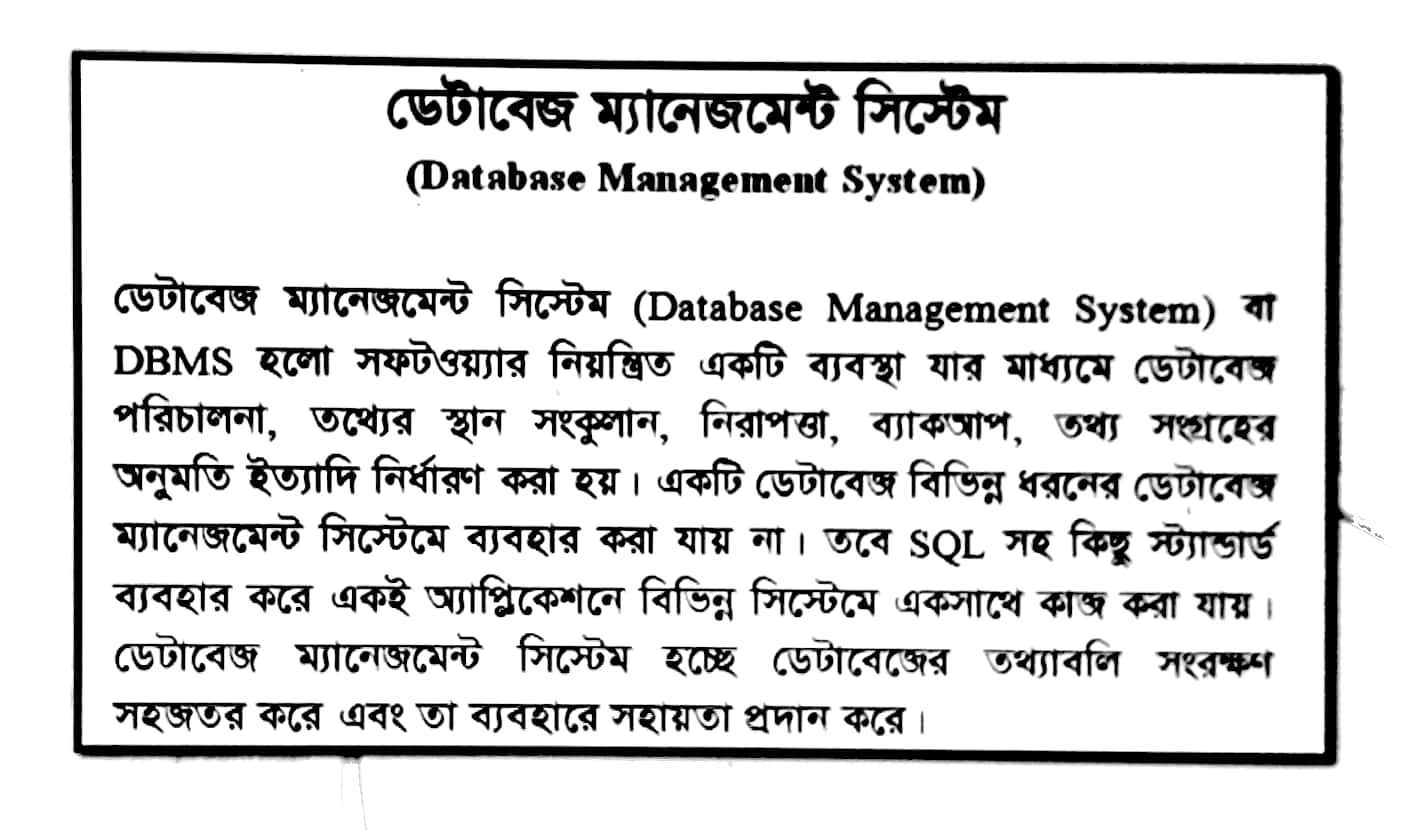 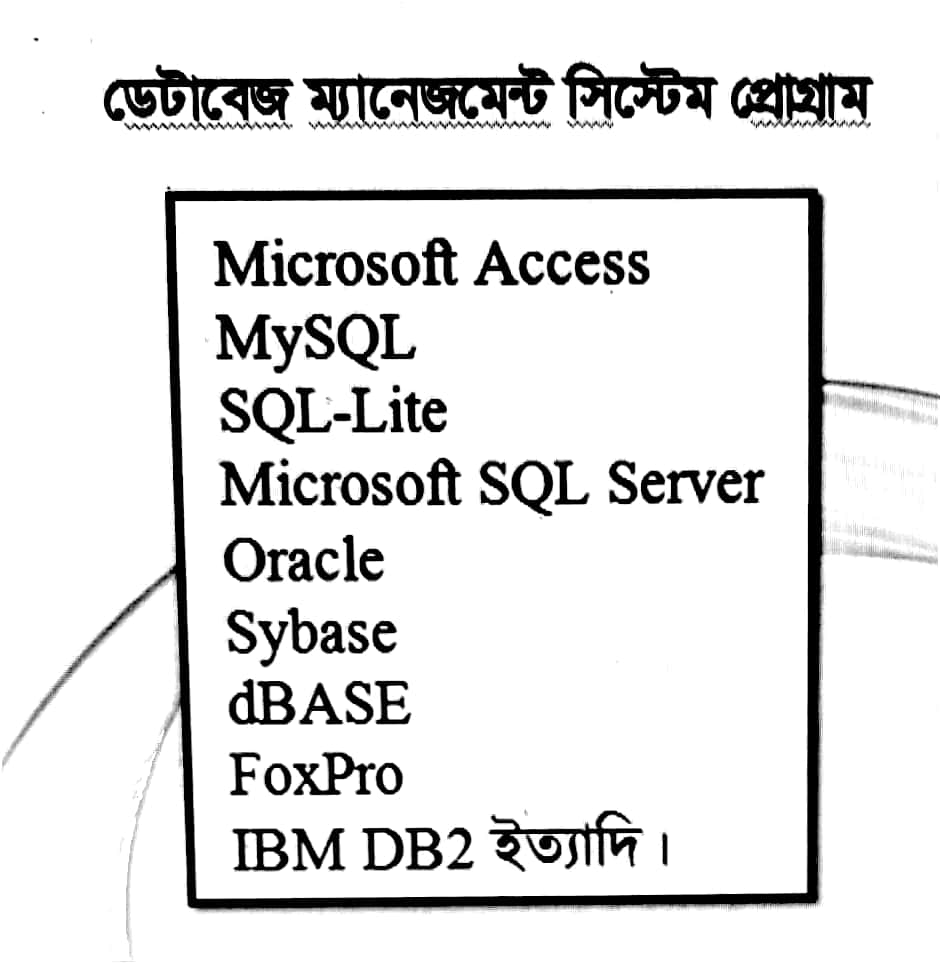 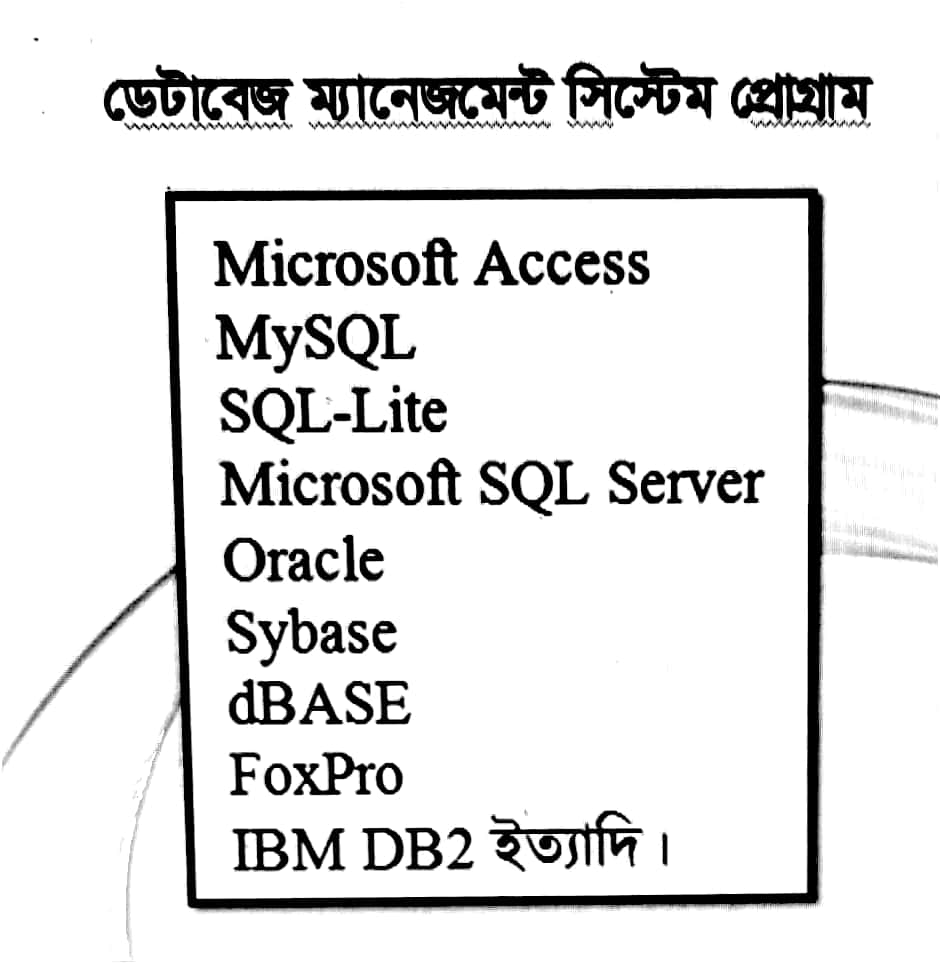 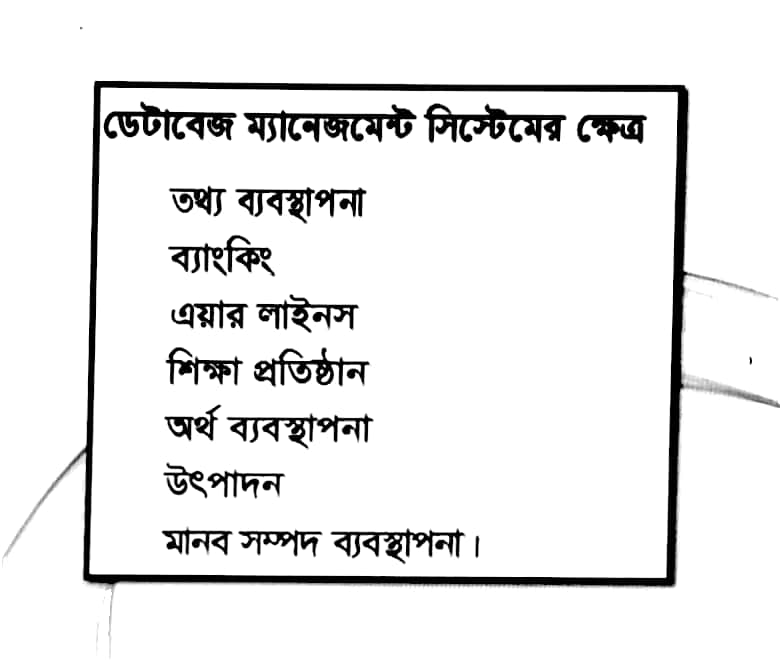 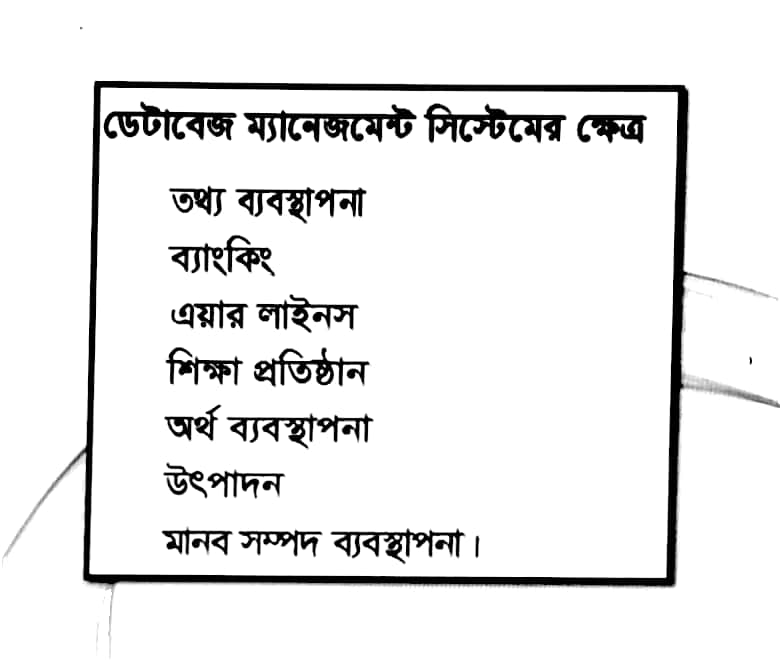 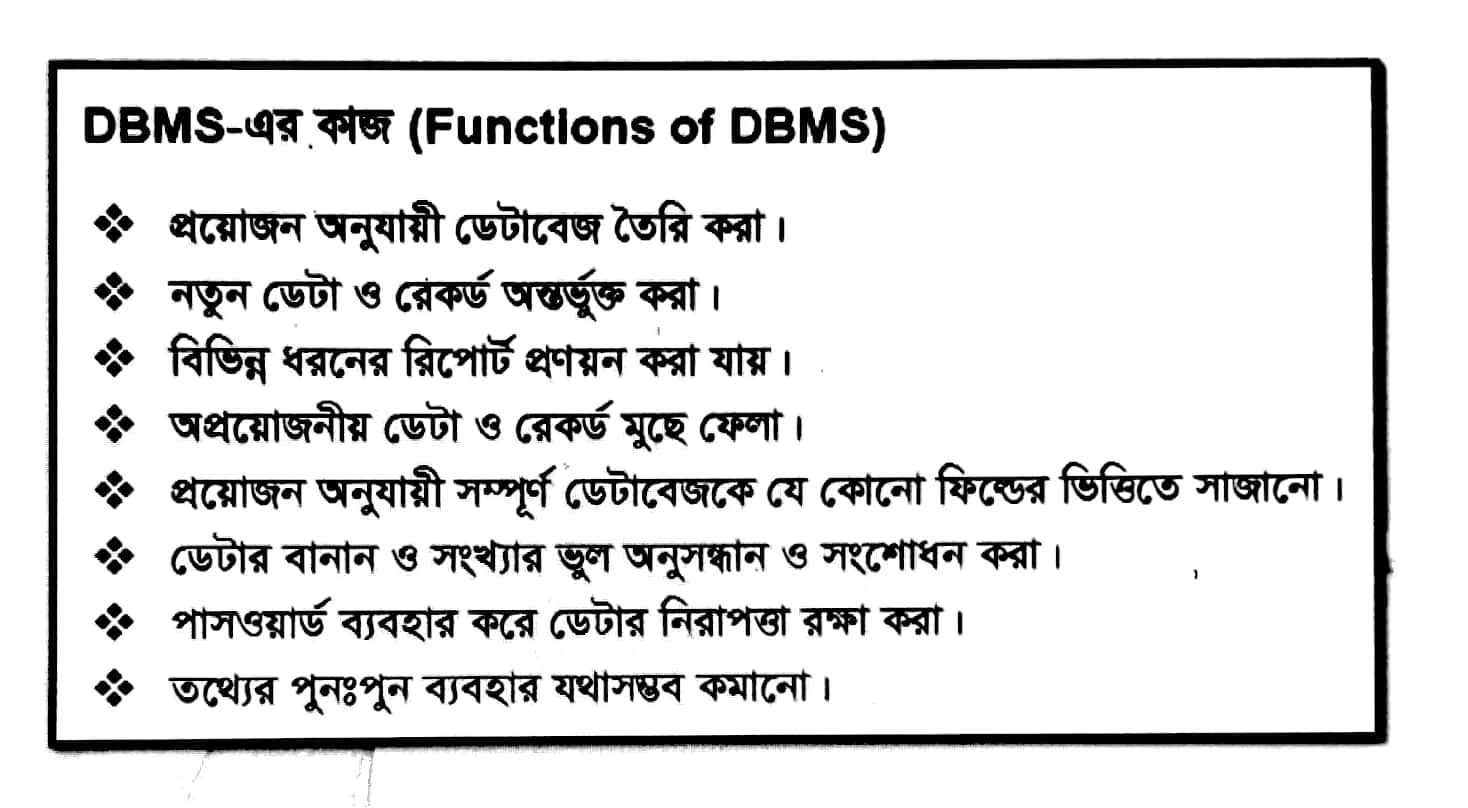 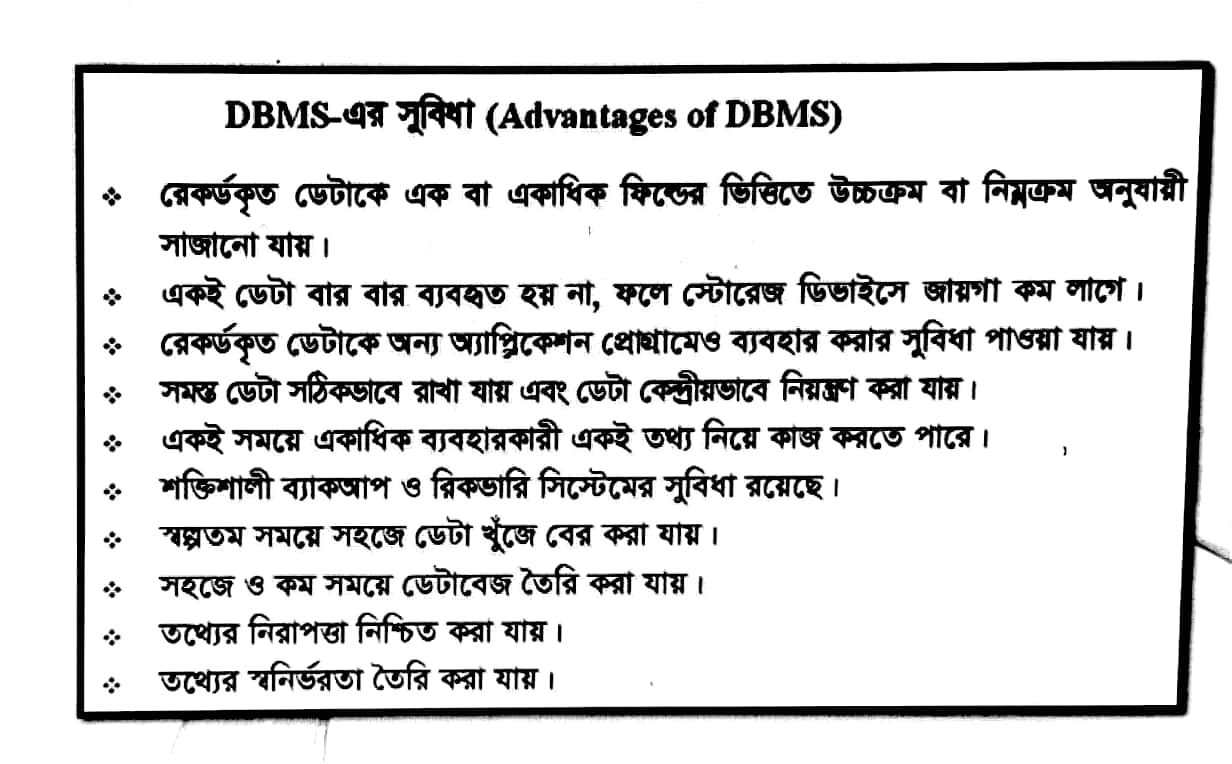 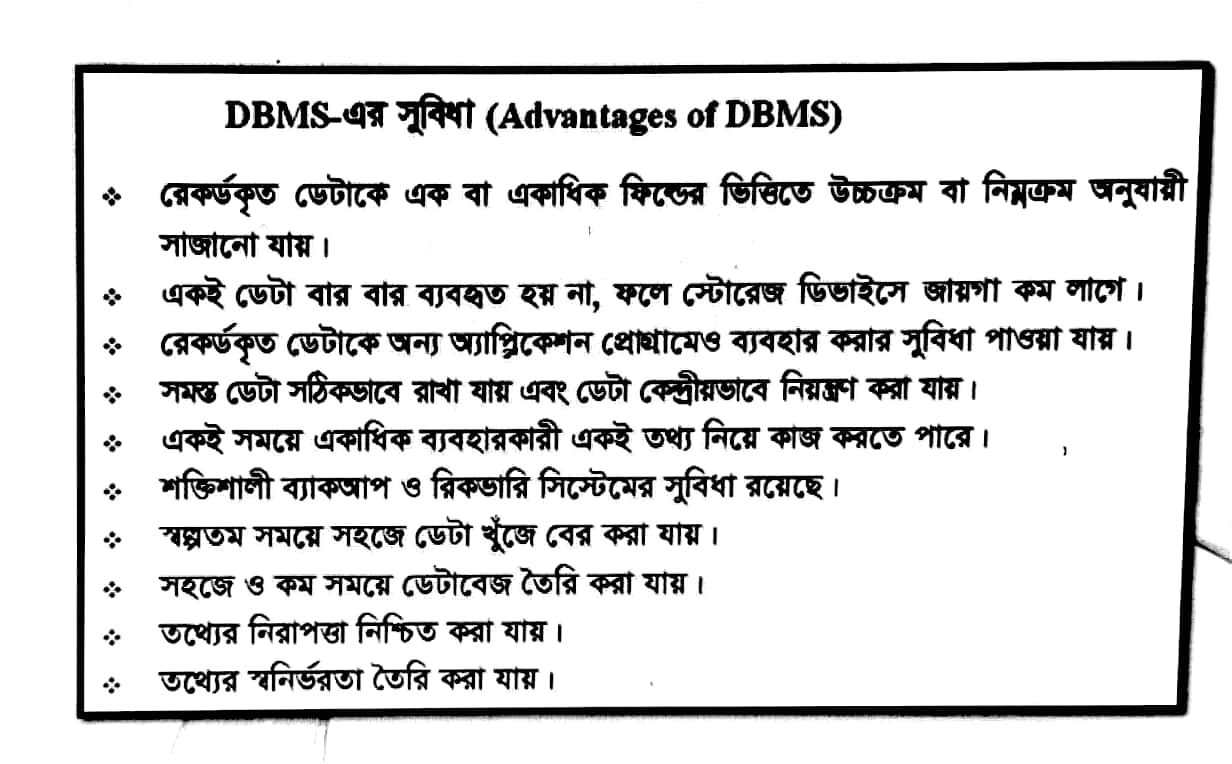 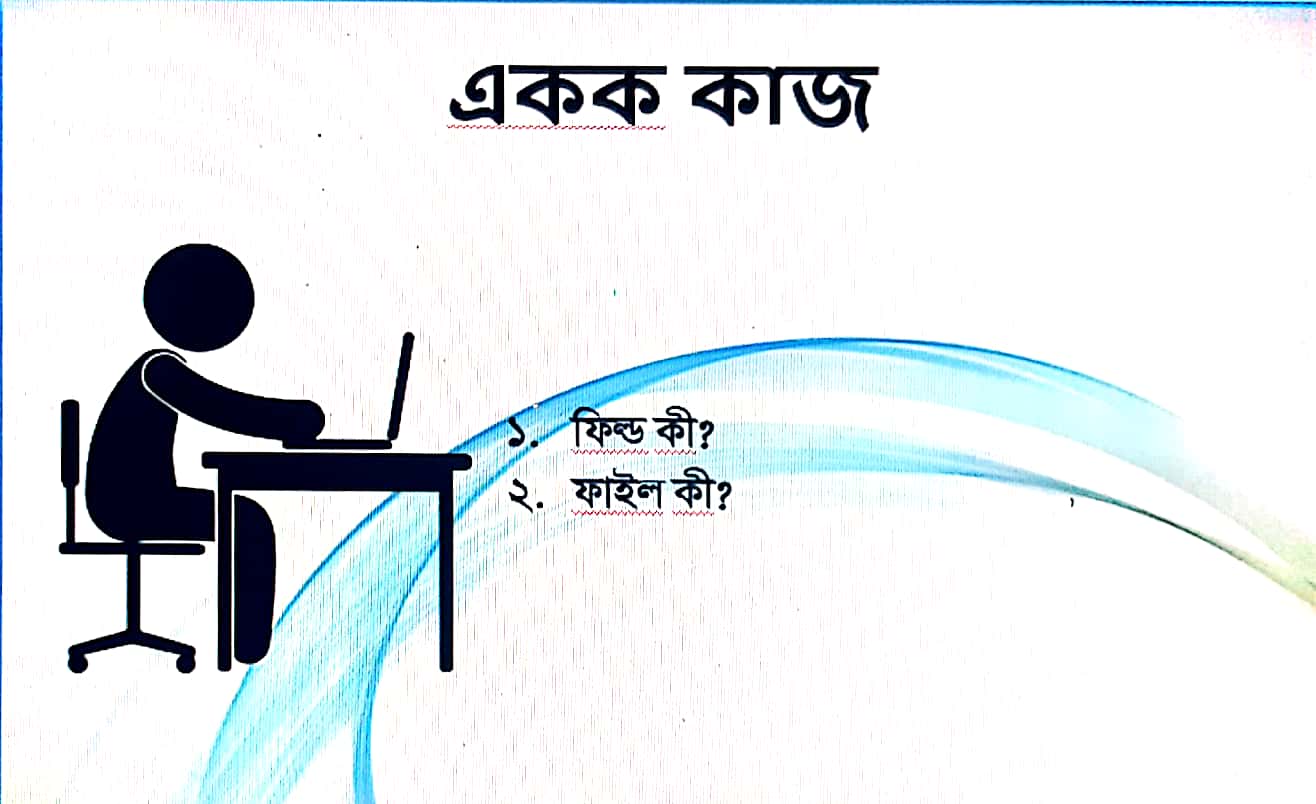 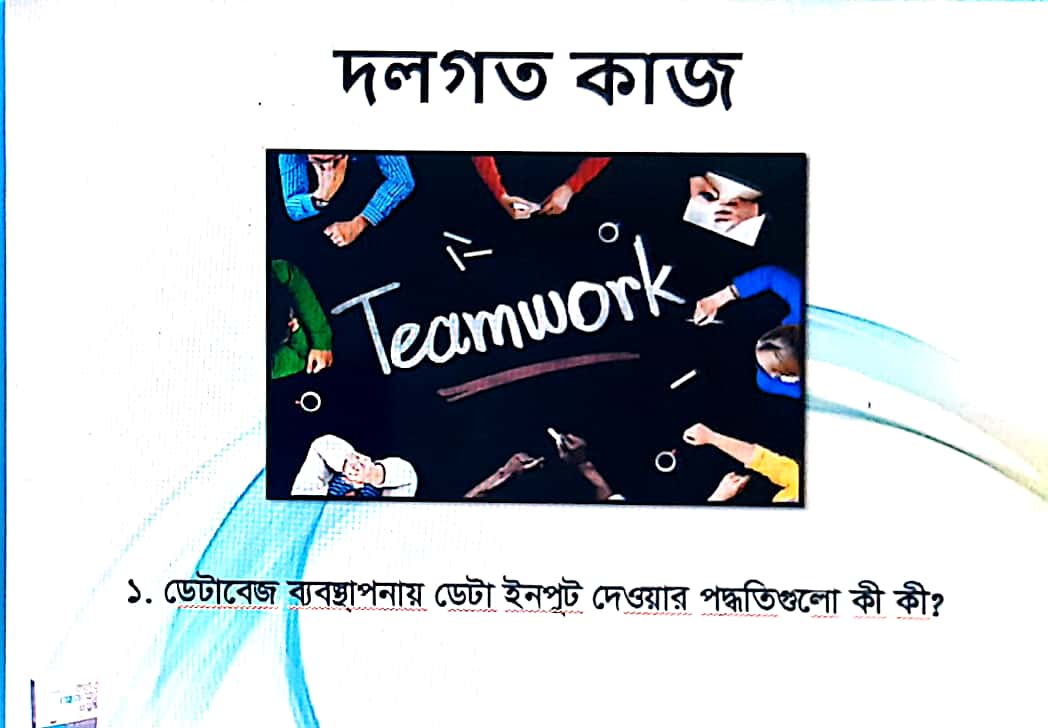 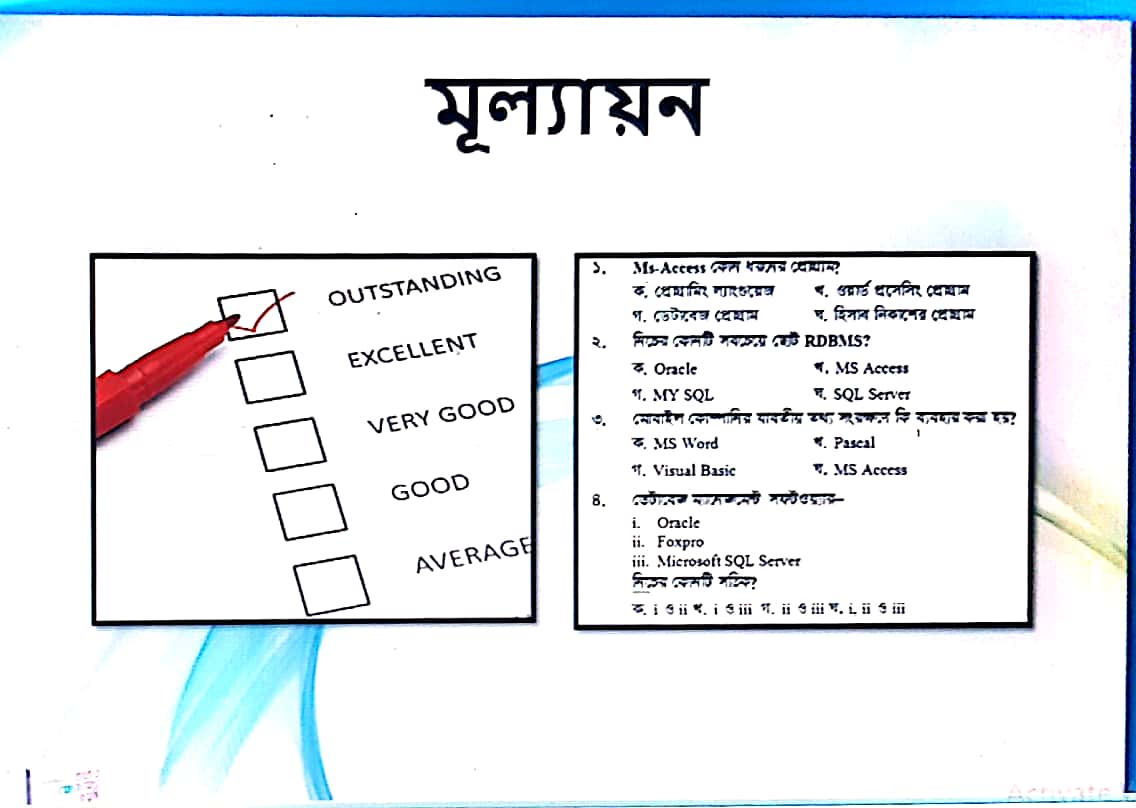 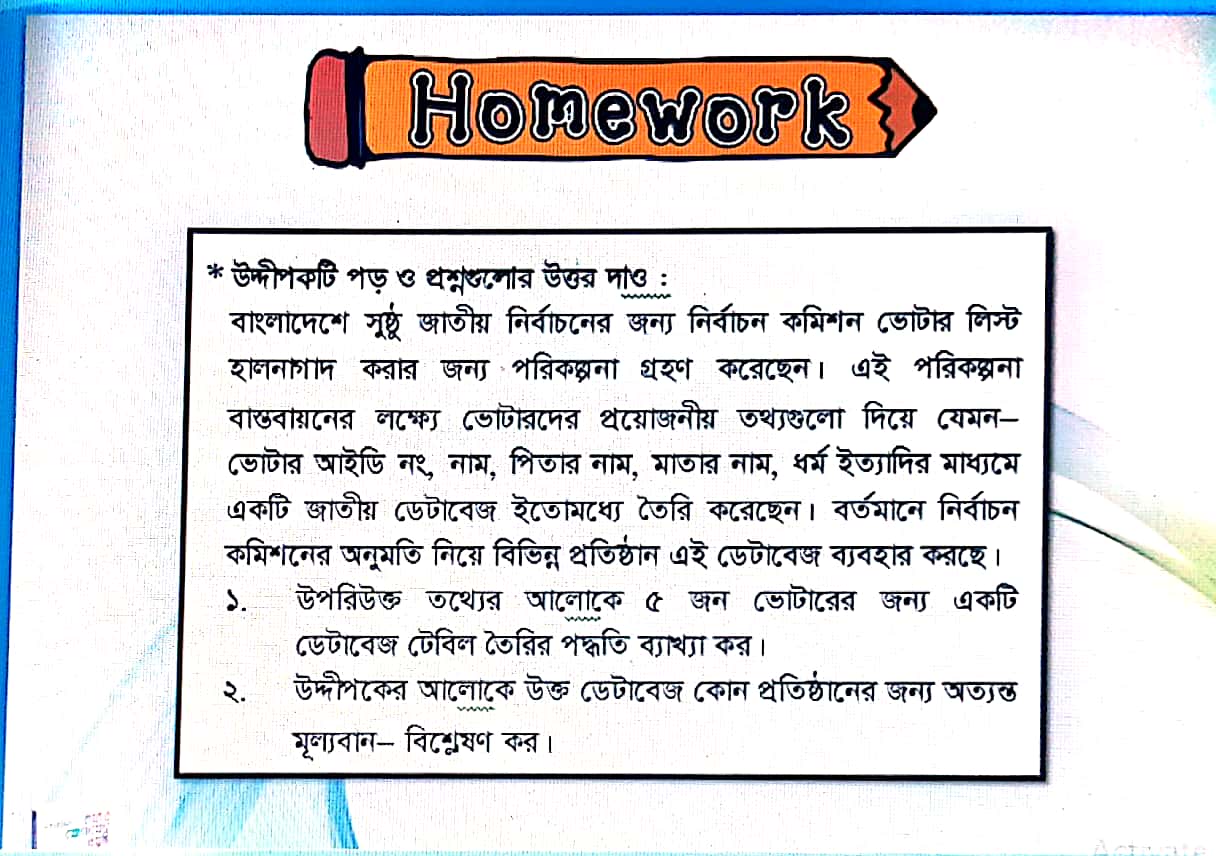 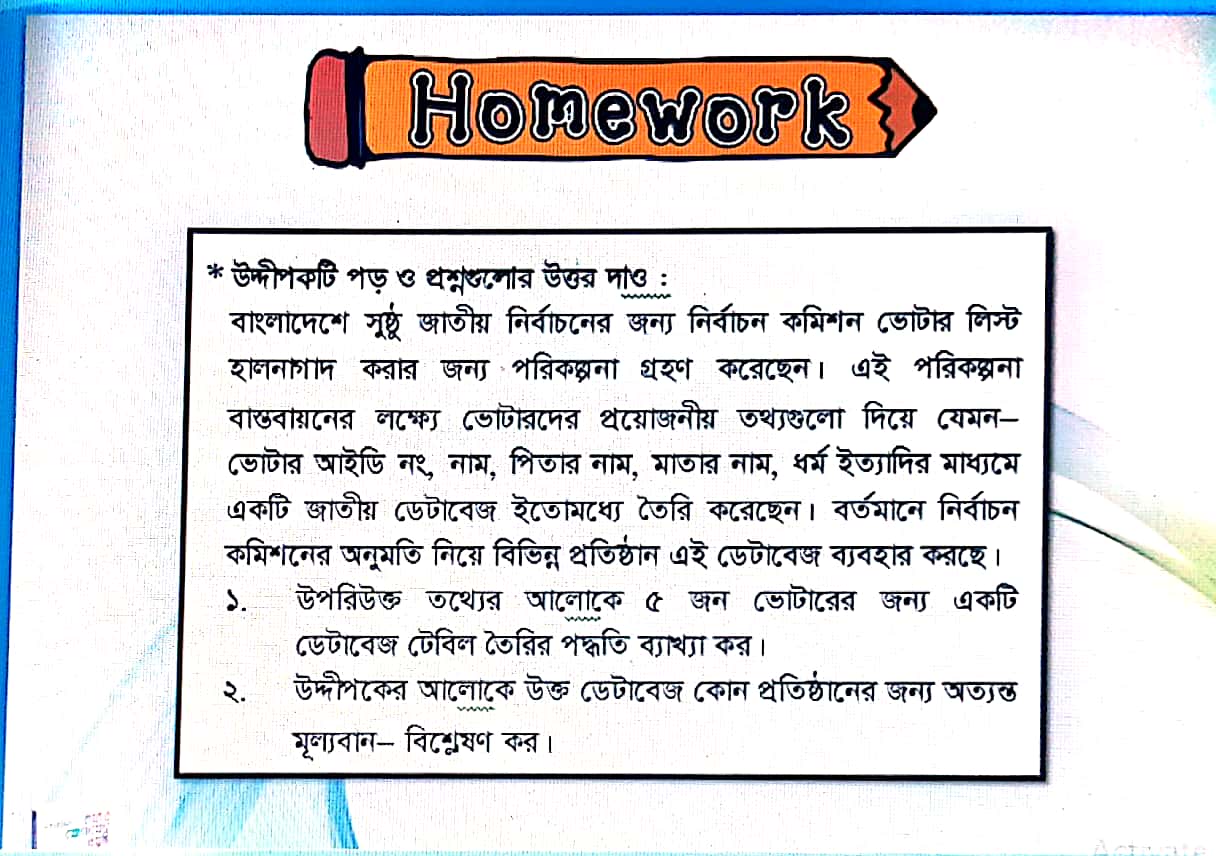 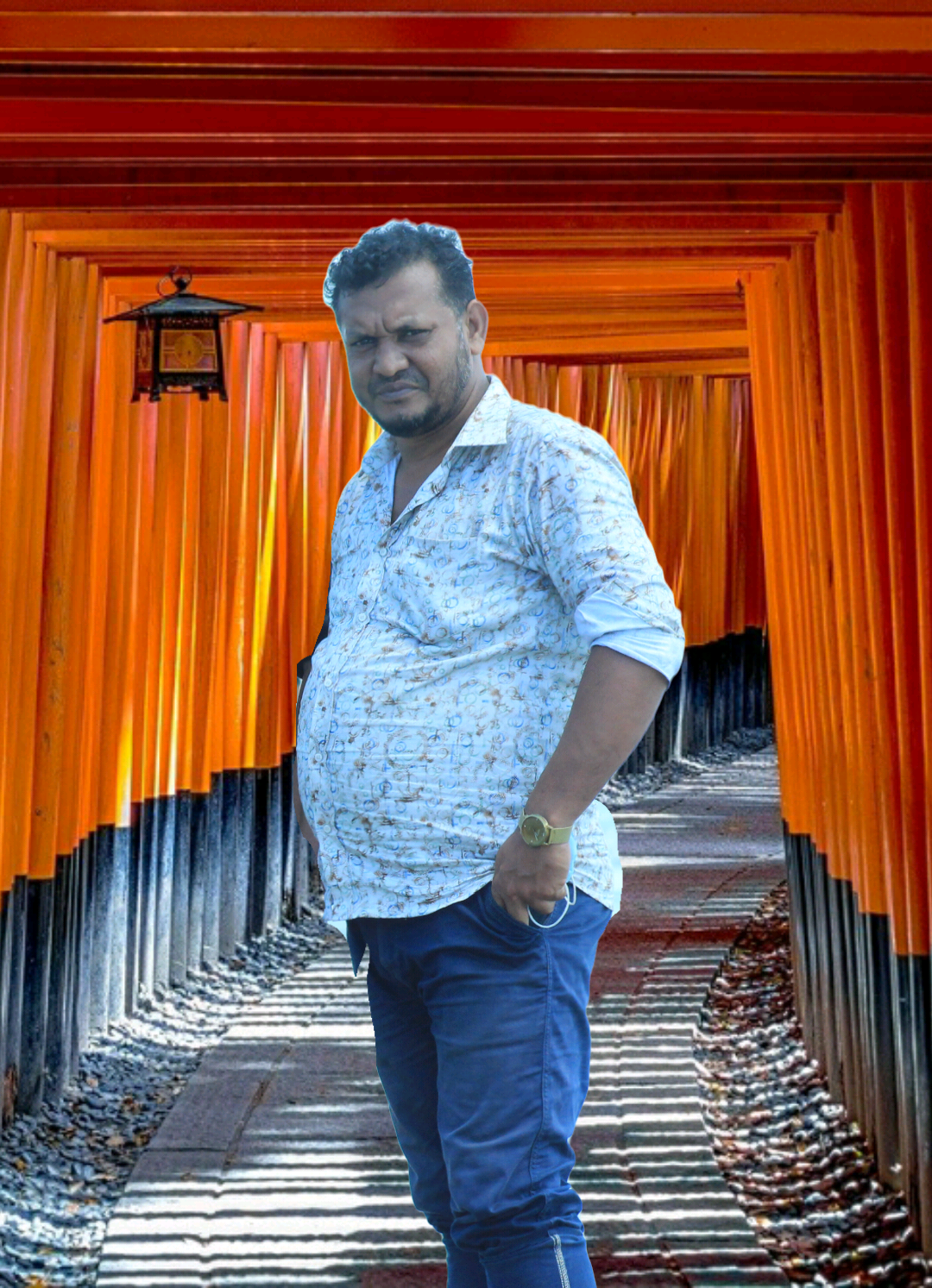 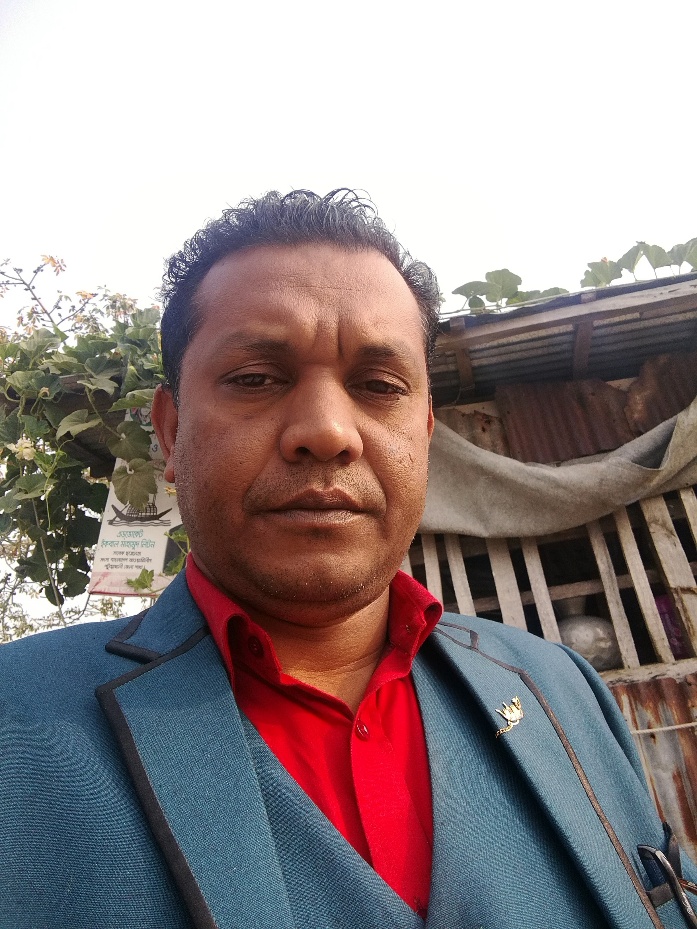 Designer
প্রকৌ,মোঃমোস্তাফিজুর রহমান খান।
ফোন নং- ০১৭১৪৬৪৮৬৫২ , ০১৮১৯৮৩৩০১১
মেইল-www.engmrkhan8@gmail.com
ধন্যবাদ
প্রকৌশলী, মোঃ মোস্তাফিজুর রহমান খান
০১৭৪৬-১২০৯২৩
engmrkhan8@gmail.com